Legal Perspective: What WeCan Learn From Past AttemptsTo Abolish Township Government
Local Government
Consolidation Conference 
Tuesday, March 18, 2025
Presented By: 
Kevin L. Sterk
Ancel Glink, P.C.
Introduction
Why is consolidation still such a pressing issue?
What are the current laws regarding consolidation?
Can we avoid consolidation?  Should we?
Pending Legislation
SB 2504
SB 2217
HB 2515
Governmental Consolidation
2022 Census of Governments
90,075 local governments across the United States
Illinois has 6,930 units of local government
Pennsylvania has 4,830 units of local government
Texas has 5,343 units of local government
Illinois has 1,426 townships 
85 of Illinois’ 102 counties have township governments
Illinois has 3,227 special districts
Why is consolidation in the forefront?
The property tax crisis is subjecting taxing bodies to more scrutiny
Illinois has more taxing bodies than any state in the nation
State officials do not have to account for their actions if they can shift the focus to local governments
Why???
Why does Illinois have so many different units of local government?
1870 Illinois Constitution
Placed severe restrictions on borrowing and spending powers of local government 
Railroad regulation
Rebuilding after Civil War
1870 Illinois Constitution
Banned municipal debt in excess of 5% of the municipality’s assessed valuation 
Imposed a limitation on counties’ ability to collect taxes
1870 Illinois Constitution
Illinois had substantial population growth in 20th century
Communities required more public services than they could fund
Lawmakers authorized special districts by severing services from overwhelmed municipalities, counties and townships
1870 Constitution
School districts, library districts, park districts, mosquito abatement…
Special districts allowed communities to satisfy growing demand for services within the state’s expenditure and debt limits.
1970 Illinois Constitution
Illinois has had laws permitting townships to be abolished on the books since 1970.

Article VII, Section 5 of the 1970 Constitution:
	“Townships may be consolidated or merged, and one or more townships may be dissolved or divided, when approved by referendum in each township affected. All townships in a county may be dissolved when approved by a referendum in the total area in which township officers are elected.”
Two reasons townships have not been  abolished under this provision
1.	Article VII, Section 12 of the Constitution. 
	IMPLEMENTATION OF GOVERNMENTAL CHANGES The General Assembly shall provide by law for the transfer of assets, powers and functions, and for the payment of outstanding debt in connection with the formation, consolidation, merger, division, dissolution and change in the boundaries of units of local government.
Until recently, the General Assembly hadn’t done this.
Two reasons townships have not been  abolished under this provision
Conflicting laws
	A.  The Election Code sets signature requirements for petitions for Constitutional referenda, but also says to look at the specific statute.
	B.	The Township Code has different signature requirements than the Election Code.
Attempts to abolish township government
Have always been out there! 
Viability of township government was questioned and challenged frequently from 1940 on
TOI has been a powerful defender of townships
1988 – law challenged  + referendum attempts
In 1988, Pat Quinn’s Coalition for Political Honesty had citizens challenge the signature requirements in federal court and tried to resolve some of these issues - failed
1988 -          Gallatin County – Voters voted it down 
1990 - 	Township Study Group “TSG” – Anti-township watchdog group – could not get the question on the ballot
1990 – 1994 Attempts every election year to put the question on various ballots – mostly in Rock Island County and McHenry County
1994 – McHenry County
Question of abolishing all townships was on the ballot throughout the County
Failed in all 17 townships by 3 – 1 margin countywide.
1995 - 1999
Send Township Officials Packing “STOP”
Many failed attempts to get township referenda on the ballot
Failed referenda
Peaked in 1996, by 2000 ceased to exist
Richardson v. Rock Island County Officers Electoral Board
Michael Richardson filed a petition to put the question on the ballot for November 1996 election to determine whether township government should be dissolved in Rock Island County 
Electoral board found he did not have enough signatures
Richardson v. Rock Island
On reconsideration, circuit court permitted question on ballot
Appellate court stayed circuit court order; election occurred without question on ballot
In 1997, IL Supreme Court said question was moot because election had already occurred.
Legislative Response
While the Constitution requires only a simple majority vote to dissolve a township, the General Assembly passed a bill requiring a supermajority vote in a countywide referendum.
2011
To shift focus away from State woes, with momentum from former Governor Pat Quinn, the General Assembly passes...

The Local Government Consolidation Commission Act of 2011, 20 ILCS 3987/1.
Governmental Consolidation
This Act created the Local Government Consolidation Commission.
17 members – 
12 from the General Assembly, 
5 from local governments, including 1 representing townships (former TOI Executive Director Bryan Smith)
Governmental Consolidation
Functions
Examine all laws regarding local governments’ organization, powers, jurisdiction and functions; 
Study the interrelationships of local governments to each other and federal and state government; 
Make specific recommendations to reduce the multiplicity of local governments, eliminate overlapping and duplication of unnecessary powers; increase efficiency and economy; increase cooperation among levels of government. 
Make a final report with findings and recommendations no later than September 30, 2013.
Results
Ultimately, the Commission did not do anything.
2013
2013 - Public Act 98-0127 allowed for a binding referendum to abolish Evanston Township and turn its duties over to the city of Evanston, which has conterminous boundaries.  This bill became effective August 2, 2013. 
On May 1, 2014, Evanston Township was dissolved.
2013 – DuPage Pilot Program
Senate Bill 494 created a pilot program permitting DuPage County to dissolve select small governments
DuPage dissolved several “paper” fire districts, a street lighting district – 7 districts
Entirely appointed by County Board
Early 2015 - Task Force Created
When former Governor Rauner was elected, he created a Task Force to perform the same tasks the Commission was to perform.

“Study the issues of local government and school district consolidation and redundancy and make recommendations that will ensure accountable and efficient government and education in Illinois”
Task Force - Legislation
General Assembly enacted a 4-year moratorium on creating new local governments (expired Jan. 1, 2020)
Expanded DuPage County’s pilot consolidation program to all 102 counties
Removed the limitation capping a township size of 126 square miles in order to allow the consolidation of two or more townships into one
Allows counties to retain their form of government if
     they absorb townships
Allows for merger of general township road and  
     bridge districts that maintain less than 25 miles of 
     road.
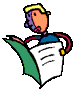 2017
Lisle Township Road District/Naperville Township Road District consolidation passed, but with no action taken for years, Naperville voted instead to abolish the township’s road district and the township now handles those duties.
This demonstrates problem in implementation laws
Belvidere Township encountered similar situation
November 3, 2020 election
Lake County voted to eliminate the office of the recorder, merging its duties with the office of the county clerk. 
Bloomingdale Township voted to dissolve the Road District.
Ela Township and Elk Grove Township voted to dissolve their Road Districts. 
DuPage County eliminated its Board of Elections and merged it into County Clerk
2022 Attempt to Consolidate
November 8, 2022 – Saline County

Shall the township organization be continued in Saline County? 
YES		6,330	79%
NO		1,684	21%
April 4, 2023 election
Springfield City Council voted to add an advisory referendum to the ballot asking voters whether to eliminate the local township. 
Advisory Question – “Yes” votes >75% supported dissolution of townships w/in city boundaries; taxes + duties consolidate with city
Takeaway…
There is a long history of attacks on Township government
Township government is still here!
Consolidation Legislation Origination
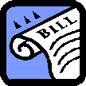 Attacks by the General Assembly
Attacks by the Governor
Attacks by Taxpayers
Attacks by Other Units of Government
Attacks Because of Other Governmental Issues
The Value of Townships
The Cox Report:  “Local Democracy and the Townships of Illinois:  A Report to the People”
Smaller local governments throughout America spend and borrow less per capita than larger governments.
Smaller governments in Illinois spend and borrow less.  
Illinois local governments rely less on state funding and pay for themselves to a greater degree than in 38 other states.
Value of Townships
Township expenditures have grown at a lower rate than any other level of government in Illinois since 1992.
Townships have the lowest labor costs.
In a 2001 survey, 88 percent of residents rated the performance of township officials high, compared to 42 percent for state officials and 27 percent for federal officials. 
Individual citizens have more influence in smaller governments. 
The average local government serves 1,800 people in Illinois, compared to the national median (middle) of 2,850 people.
Governmental Consolidation
Local government consolidations that have been implemented do not result in material cost savings and usually result in higher costs.
Government consolidation does not improve government efficiency. 
Consolidation leads to higher personnel costs because it produces larger organized labor contracts, which incorporate the highest compensation rates and least productive work rules.
Governmental Consolidation
Governmental consolidation detaches people from their local governments. 
If the “bigger-is-better” theory of government efficiency is correct, then states with larger populations should have lower per capita state and local taxation, but the data did not support that claim.
However...
In some townships, consolidation may be the right and best thing to do for the residents.  
Small townships, can’t find people to run for office, etc.
Why do townships have a bad reputation?
Residents do not understand what they do. 
Taxpayers do not like paying legal fees for political disputes
When townships are only in the news because of legal disputes, it’s bad!
2017 – Essex Township
- The township clerk was indicted for spending taxpayer money on personal expenses

- Accused of depositing roughly $94,000 in township money into a personal bank account
Attacks by the General Assembly
St. Clair County – PA 99-474

Public Act 100-107 allowed Cook County Townships to abolish Cook County Road Districts by referendum.
Attacks by Taxpayers
Caused by Lack of Understanding About the Functions of Townships
Caused by Frustration over Current Economic Conditions
Better Government Association – Andy Shaw
Openthebooks.com – Transparencymania!  Everything is out there. 
Illinois State Comptroller website – finances are open
Attacks by Other Units of Government
Eyes on the Prize – They want your money! 
They do not understand the limitations of their power – (City v. Township)
Township Officials Attacking One Another
Officials do not understand their duties or responsibilities
Officials do not understand the powers of other elected township officials
Board Wars/Assessor Wars/Clerk Wars/Highway Commissioner Wars/Supervisor Wars
Disgruntled Employees
Attacks because of Problems of Other Governments
The General Assembly is using local government to shift focus off of State problems
Pension Reform
IMRF Audits
Survival Options
Evaluate whether Survival IS the best option
Educate the Public
Educate the Press
Educate your Public Officials
Work Cooperatively with Other Units of Government
Strive for Peace
Pick Your Battles
Pay Attention to Shifting Public Attitudes (pensions, salary increases, etc.)
Survival Options
Business is Changing – Get Smarter and More Creative
Keep up with technology
Explore offering other services
Publicize and market township programs
Know what your Township does
Assessments
Road Services
General Assistance
Social Services
Youth
Senior
Health
Mental Health
Recycling
Transportation
Understand the clamor for consolidation
Clamor for consolidation 
Townships are under the spotlight
Need to examine opportunities for collaboration and intergovernmental cooperation
Find opportunities to improve efficiencies
Educate the public!
Additional services?
What are other townships offering?
What needs does your community have?
Know what makes your township special.
Tools for Success
Township Officials of Illinois
TOI Laws and Duties Handbook
Trustees’ Operations Manual 
Clerk’s Handbook
Supervisor’s Guide
Newly-Elected Officials Guide
Municipal Minute Blog – www.ancelglink.com
Workplace Report – www.ancelglink.com
QUESTIONS?
Kevin L. Sterk
Ancel Glink , P.C.
ksterk@ancelglink.com